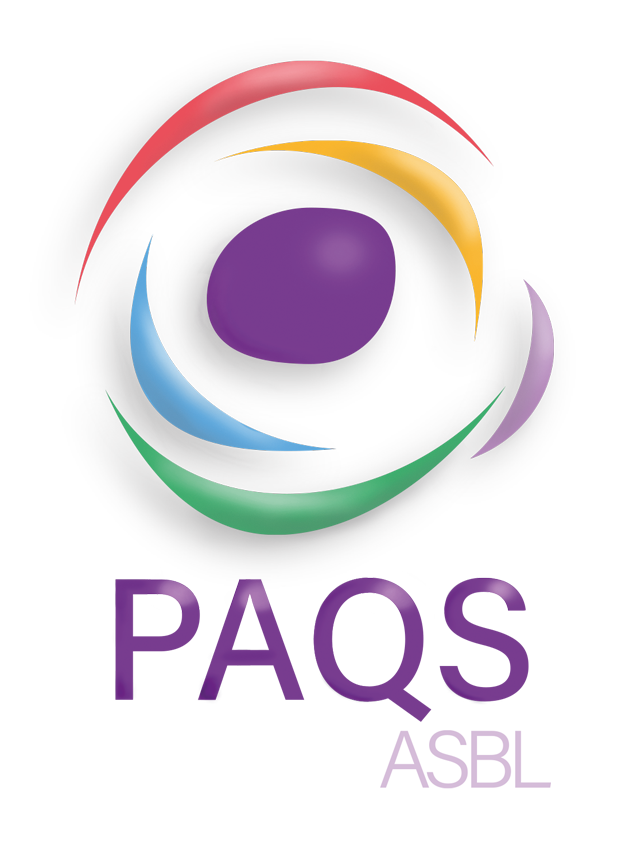 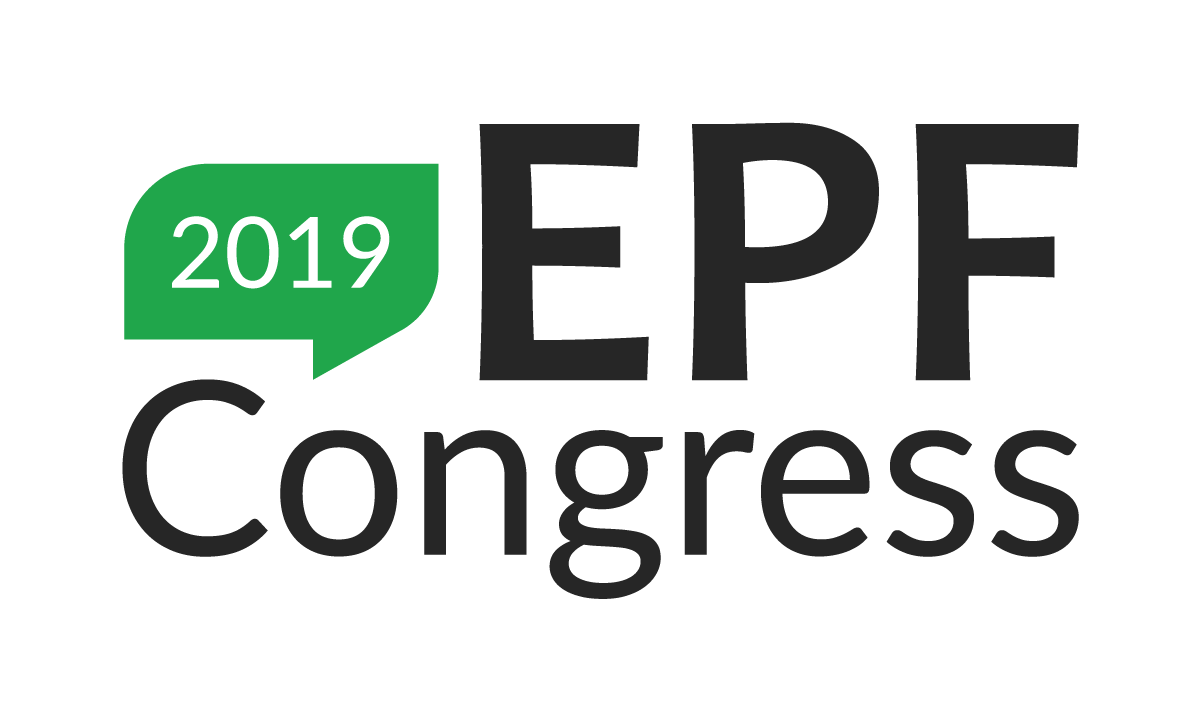 Patient involvement in professional education
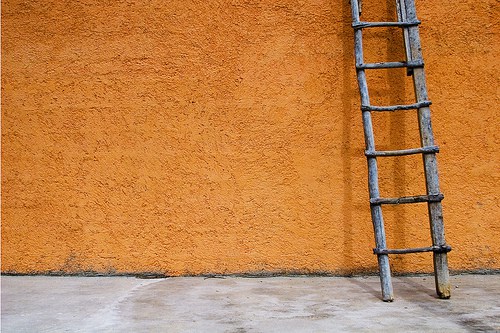 Level 6 – Patients involved at institutional level – educational decision-making, curricula, student selection, recruitment, evaluation… 
Level 5 – Patients are equal partners in curriculum development
Level4 – Patients actively engaged in teaching on their own or as co-teachers
Level 3 – Patients in classroom – personal experiences / student visits
Level 2 – Simulated / standardized patients
Level 1 – Patients’ stories as learning material
Based on Towle et al. (2010):